Access, Success and Simplification and the Prior Prior Year FAFSA
Dr. Barry W. Simmons Sr.
President, VirginiaCAN
VASFAA Non-Conference Workshop 10/7/16 "The FAFSA and PPY"                     Dr. Barry W. Simmons Sr
1
A  30,000  Foot Blended View
Viewed from an aid administrator perspective

Viewed from a college access/success perspective
VASFAA Non-Conference Workshop 10/7/16 "The FAFSA and PPY"                     Dr. Barry W. Simmons Sr
2
LAST OCT 2015 PPY 2017-18:  What We Knew
For 2017-18 academic year, the FAFSA will be available for student completion in October, 2016
Still use Prior Year tax info(2015) for 2016-17
For 2017-18 will use Prior Prior Year (2015) tax info
Use of PPY will greatly enhance ease of completing the FAFSA with the IRS data retrieval tool
VASFAA Non-Conference Workshop 10/7/16 "The FAFSA and PPY"                     Dr. Barry W. Simmons Sr
3
LAST OCT 2015 PPY 2017-2018:  What We Didn’t Know
We didn’t know how it would impact colleges and universities financial aid processing calendars including deadlines
Prepare for a wide range of responses from colleges and universities
We didn’t know how this would impact admissions deadlines/notification dates
With the use of 2 year old financial data, there would need to be an increased awareness of appeals for using more recent data if the difference is significant
VASFAA Non-Conference Workshop 10/7/16 "The FAFSA and PPY"                     Dr. Barry W. Simmons Sr
4
LAST OCT 2015  PPY 2017-2018:  What We Didn’t Know
Colleges and universities would have many decisions to make regarding PPY such as:
While federal aid will be tied to PPY, how will they determine eligibility for institutional aid?  PPY or PY? (Some state aid programs will have the same question, but Virginia will follow federal guidelines for state aid)
Will some institutions utilize this accelerated timetable as a competitive advantage?
What’s the interaction with Early Decision/Action?
Federal, state and institutional funding coordination
VASFAA Non-Conference Workshop 10/7/16 "The FAFSA and PPY"                     Dr. Barry W. Simmons Sr
5
LAST OCT 2015 PPY 2017-2018:  Steps to Take
Stay tuned to professional organizations for developments
Begin exploring the possibility of moving FAFSA workshops and school presentations from January/February back to the immediately preceding November/December for the Fall of 2016
Watch for resources from organizations such as the VirginiaCAN,  VASFAA, SCHEV and the College Board  and NASFAA listing how various institutions may be handling PPY
Be prepared for several years of implementation issues before things settle down
VASFAA Non-Conference Workshop 10/7/16 "The FAFSA and PPY"                     Dr. Barry W. Simmons Sr
6
PPY 2017-18 Resources
www.virginiacan.org
www.vasfaa.org
www.schev.edu
www.Nasfaa.org 
www.collegeboard.org



simmonsb@vt.edu
VASFAA Non-Conference Workshop 10/7/16 "The FAFSA and PPY"                     Dr. Barry W. Simmons Sr
7
NOW OCTOBER 2016
Google Search 253,000 hits
College Board Search 1837 hits
NASFAA Search 203 hits
Academic Dbase Search 5 hits
Newspaper hits 423
PRIOR PRIOR YEAR TOPIC HITS
VASFAA Non-Conference Workshop 10/7/16 "The FAFSA and PPY"                     Dr. Barry W. Simmons Sr
8
Is this Astrophysics?
Astrophysics > Solar and Stellar Astrophysics
Detection of an outburst one year prior to the explosion of SN 2011ht
M. Fraser, M. Magee, R. Kotak, S.J. Smartt, K.W. Smith, J. Polshaw, A.J. Drake, T. Boles, C.-H. Lee, W.S. Burgett, K.C. Chambers, P.W. Draper, H. Flewelling, K.W. Hodapp, N. Kaiser, R.-P. Kudritzki, E.A. Magnier, P.A. Price, J.L. Tonry, R.J. Wainscoat, C. Waters
(Submitted on 18 Sep 2013 (v1), last revised 28 Oct 2013 (this version, v2))
Using imaging from the Pan-STARRS1 survey, we identify a precursor outburst at epochs 287 and 170 days prior to the reported explosion of the purported Type IIn supernova (SN) 2011ht. In the Pan-STARRS data, a source coincident with SN 2011ht is detected exclusively in the \zps\ and \yps-bands. An absolute magnitude of Mz≃-11.8 suggests that this was an outburst of the progenitor star. Unfiltered, archival Catalina Real Time Transient survey images also reveal a coincident source from at least 258 to 138 days before the main event. We suggest that the outburst is likely to be an intrinsically red eruption, although we cannot conclusively exclude a series of erratic outbursts which were observed only in the redder bands by chance. This is only the fourth detection of an outburst prior to a claimed SN, and lends credence to the possibility that many more interacting transients have pre-explosion outbursts, which have been missed by current surveys.
VASFAA Non-Conference Workshop 10/7/16 "The FAFSA and PPY"                     Dr. Barry W. Simmons Sr
9
A Must Read
VASFAA Non-Conference Workshop 10/7/16 "The FAFSA and PPY"                     Dr. Barry W. Simmons Sr
10
PROS OF PPY
For Families and Students
Earlier and increased awareness…to become more continuous 
Emphasizes the importance of planning
Better matches admissions application cycle for new students
More time to research and make informed decisions for new and continuing students
Less rushed processes for all
Simpler for all because of practicality of Data Retrieval Tool with the IRS
Less piece-meal process for new students…institutions more internally coordinated
More predictability for all students and families
More time for quality external not-for-profit advising activities
VASFAA Non-Conference Workshop 10/7/16 "The FAFSA and PPY"                     Dr. Barry W. Simmons Sr
11
CONS OF PPY
For Families and Students
Possible panic to do both admissions and financial aid processes concurrently
Potential rise of more opportunistic for-profit advisors
Creeping earlier deadlines may disadvantage populations not aware of “college-going culture”
Unethical behavior by some institutions
Students making inappropriate institutional choices where there is no institutional “fit”
Institutions with buried “appeals” (professional judgement) possibilities/procedures
Possible false hope for continuing students
First year implementation confusion
General second and third level unintended consequences
VASFAA Non-Conference Workshop 10/7/16 "The FAFSA and PPY"                     Dr. Barry W. Simmons Sr
12
PROS OF PPY
For Institutions
Increased coordination of services to students
Leveled-out calendar
More time to develop positive pre-enrollment “relationship” with students
Potential less student follow-up with increased accuracy from the Data Retrieval Tool
More of a “continuous” process rather than an episodic process---continuous “touch-points”
Opportunity to review internal aid processing options
Opportunity for the financial aid process to take on more “institutional” ownership
Opportunity to develop external “partners”
Living up to “financial aid ‘CHANGES’”
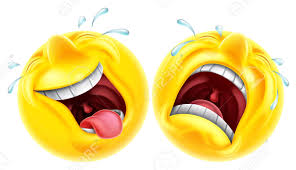 VASFAA Non-Conference Workshop 10/7/16 "The FAFSA and PPY"                     Dr. Barry W. Simmons Sr
13
CONS OF PPY
For Institutions
Disruption of long-established calendars
Possible shuffling of personnel
System Readiness
Lack of internal coordination
Perceived risk---multiple…budgets…conflicting data
Lack of appropriate modeling/estimating
More time for students and families to “negotiate”
Opportunity for unethical behavior
More time for possible melt
Negative enrollment impact
The UNKNOWN
Living up to “financial aid ‘CHANGES
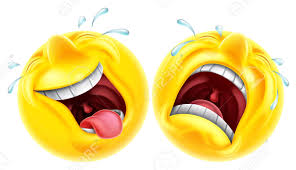 VASFAA Non-Conference Workshop 10/7/16 "The FAFSA and PPY"                     Dr. Barry W. Simmons Sr
14
Another Good Read
VASFAA Non-Conference Workshop 10/7/16 "The FAFSA and PPY"                     Dr. Barry W. Simmons Sr
15
Survey of Institutions
VASFAA Non-Conference Workshop 10/7/16 "The FAFSA and PPY"                     Dr. Barry W. Simmons Sr
16
Institutional Response
VASFAA Non-Conference Workshop 10/7/16 "The FAFSA and PPY"                     Dr. Barry W. Simmons Sr
17
Perception of PPY Significance
VASFAA Non-Conference Workshop 10/7/16 "The FAFSA and PPY"                     Dr. Barry W. Simmons Sr
18
Taking the Temperature
VASFAA Non-Conference Workshop 10/7/16 "The FAFSA and PPY"                     Dr. Barry W. Simmons Sr
19
Institutional Responses
VASFAA Non-Conference Workshop 10/7/16 "The FAFSA and PPY"                     Dr. Barry W. Simmons Sr
20
Obstacles to PPY
VASFAA Non-Conference Workshop 10/7/16 "The FAFSA and PPY"                     Dr. Barry W. Simmons Sr
21
Institutional Changes by Selectivity
VASFAA Non-Conference Workshop 10/7/16 "The FAFSA and PPY"                     Dr. Barry W. Simmons Sr
22
Student/Family PerceptionAward Timing
VASFAA Non-Conference Workshop 10/7/16 "The FAFSA and PPY"                     Dr. Barry W. Simmons Sr
23
Institutional Trends Responding to PPY
VASFAA Non-Conference Workshop 10/7/16 "The FAFSA and PPY"                     Dr. Barry W. Simmons Sr
24
CONFLICTING DATA
GEN-16-14: 2017-2018 Early FAFSA Identification and Resolution of Conflicting Information
17-18 ISIR will be flagged with a ‘C’ code and a special new Comment Code 399 for “significant” differences and no disbursement until resolved
Exceptions
Student not expected to be Pell Grant eligible based on the 17-18 ISIR
Dependency status changed between the two FAFSA years
Marital status changed between the two FAFSA years
Professional judgment was performed in either year
VASFAA Non-Conference Workshop 10/7/16 "The FAFSA and PPY"                     Dr. Barry W. Simmons Sr
25
Handling Comment 399
VASFAA Non-Conference Workshop 10/7/16 "The FAFSA and PPY"                     Dr. Barry W. Simmons Sr
26
Observations/Suggestions
Tune up your Ethics
Collaboration and Partnerships
Internal
External
VASFAA Non-Conference Workshop 10/7/16 "The FAFSA and PPY"                     Dr. Barry W. Simmons Sr
27
Observations/Suggestions
Early and often outreach to applicants both new and continuing
Clear and obvious deadlines and what they mean
Tune up your NPC
VASFAA Non-Conference Workshop 10/7/16 "The FAFSA and PPY"                     Dr. Barry W. Simmons Sr
28
Observations/Suggestions
Tune Up Professional Judgement

DISCUSSION
VASFAA Non-Conference Workshop 10/7/16 "The FAFSA and PPY"                     Dr. Barry W. Simmons Sr
29
Resources/References
https://secure-media.collegeboard.org/digitalServices/pdf/lp-collegeboard-org/prepping-for-ppy-guide-to-campus-principles-and-practices.pdf
http://www.collegeaccess.org/EarlyFAFSA_PPY
http://www.oasfaaonline.org/docs/conferences/conference_16/handouts/ImpactOfPrior-PriorYear_PreparingForWhatsAhead.pdf
http://www.nacacnet.org/issues-action/LegislativeNews/Documents/PPYAdmisson.pdf
https://financialaidtoolkit.ed.gov/resources/fafsa-changes-17-18-faq.pdf
A simulation of Pell grant awards and costs using prior-prior year financial data by Kelchen, Robert; Jones, Gigi Journal of Education Finance, 01/2015, Volume 40, Issue 3
5 Things to Know about Prior-Prior-Year Implementation, The Successful Registrar, by Halley Sutton, January, 2016, Volume 15, Issue 11
https://financialaidtoolkit.ed.gov/tk/
https://www.nasfaa.org/ppy_toolkit
http://www.cegment.com/wp-content/uploads/2016/07/CegmentEarlyFAFSAAvailabilityUsingPrior-Prior-YearDataJuly2016.pdf

Contact
Simmonsb@vt.edu
VASFAA Non-Conference Workshop 10/7/16 "The FAFSA and PPY"                     Dr. Barry W. Simmons Sr
30